六年级必修课1考试答案：毒品危害家庭典型案例
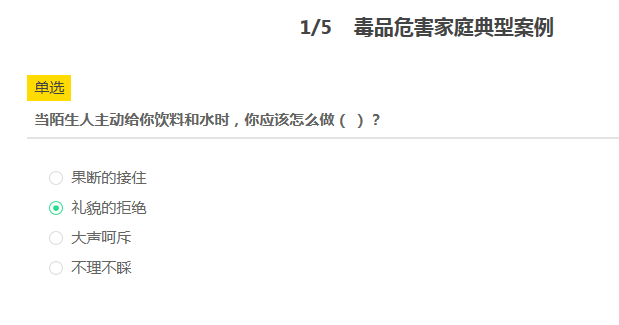 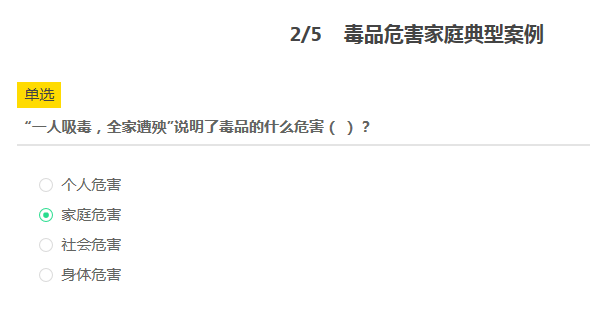 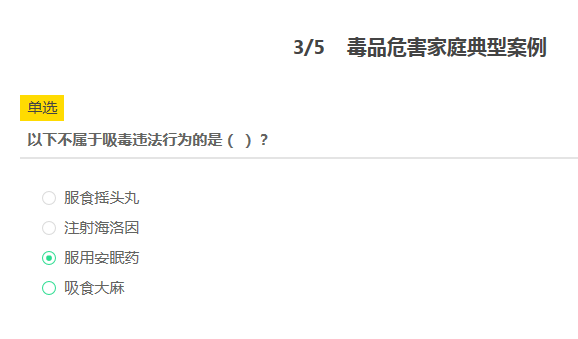 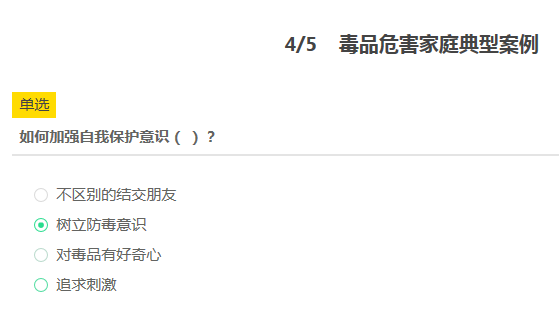 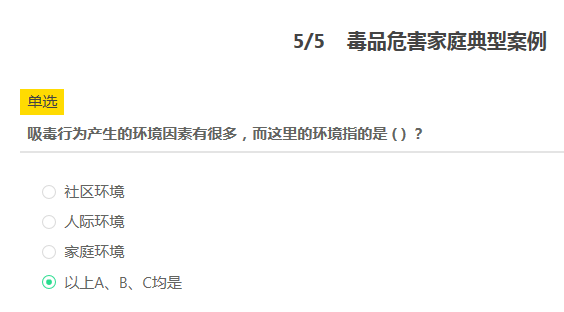 六年级必修课2考试答案：他们怎么了？请远离毒品！
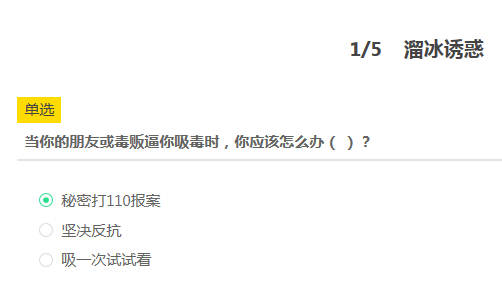 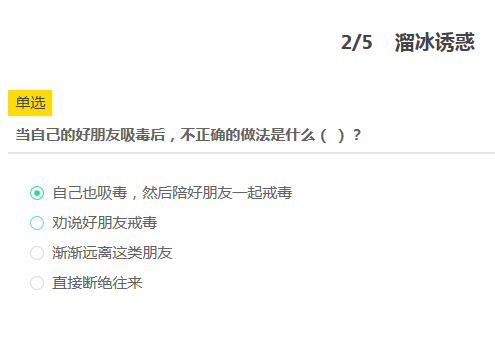 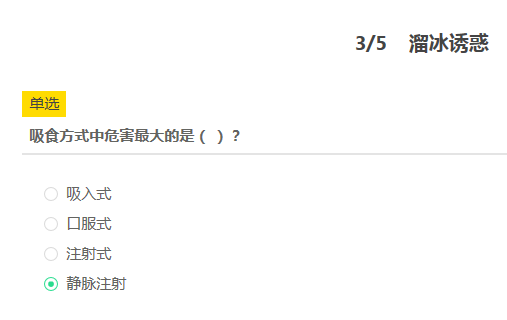 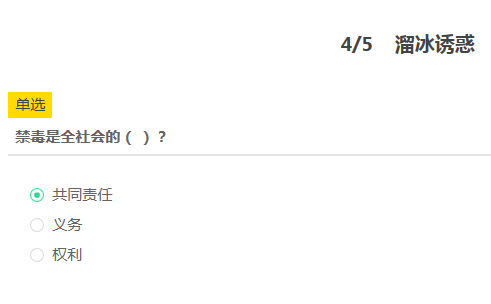 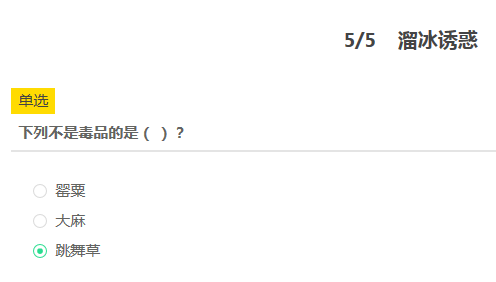